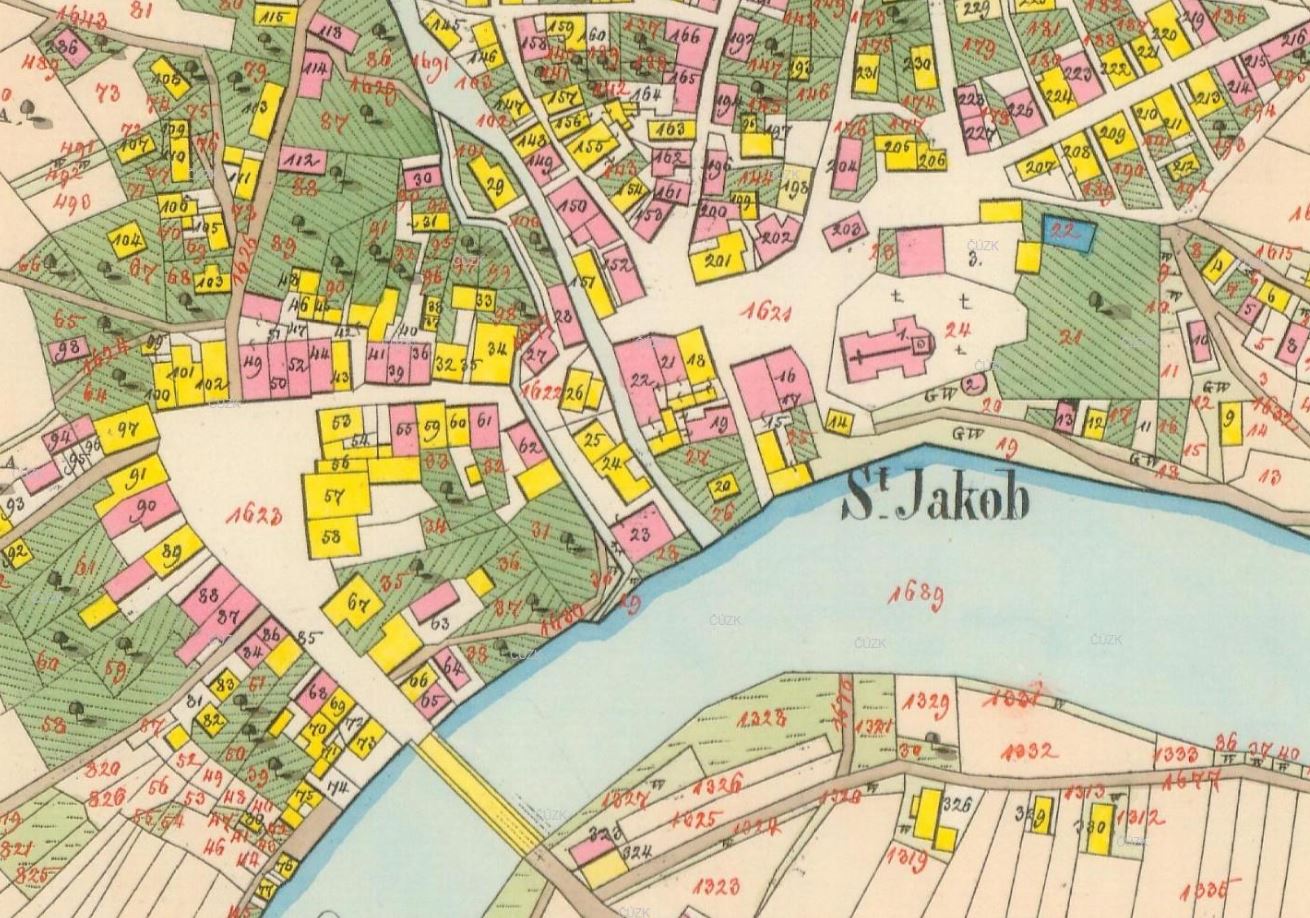 Hostinec „U černého orla“
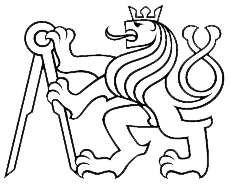 Mario Barra 
Ateliér GIRSA
Historická vyobrazení
Fotografie Malého nám.
Železný Brod – Trávníky
40. léta 20. století
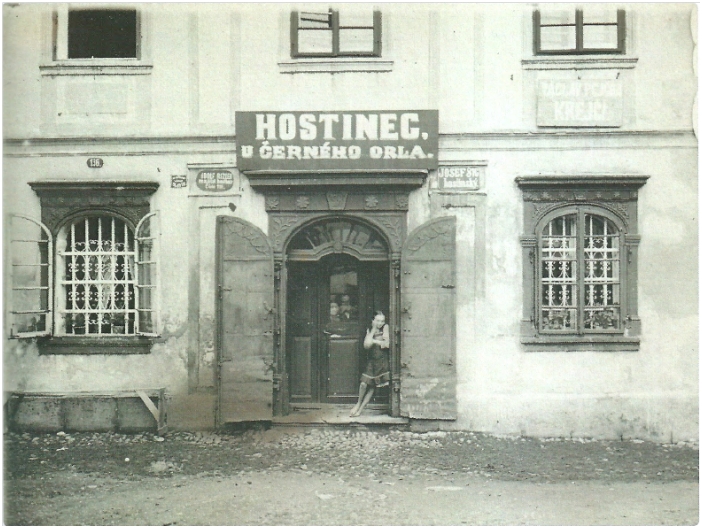 Dům č. p. 136 na Malém náměstí
Železný Brod – Trávníky
nedatováno
Detail domu č. p. 136 na Malém náměstí
Železný Brod – Trávníky
nedatováno
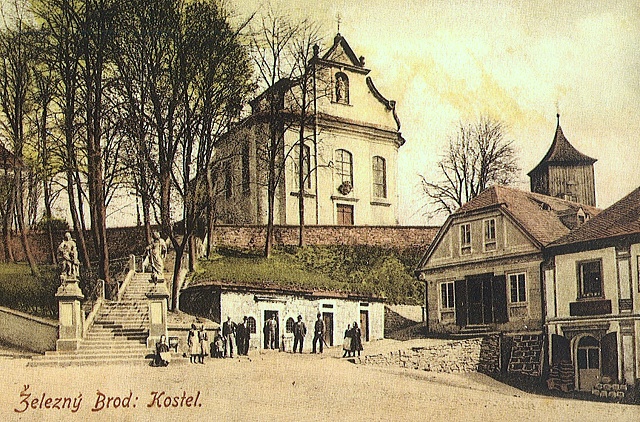 Pohlednice s Malým nám.
Železný Brod – Trávníky
Asi 1910
Fotografie Malého nám.
Železný Brod – Trávníky
40. léta 20. století
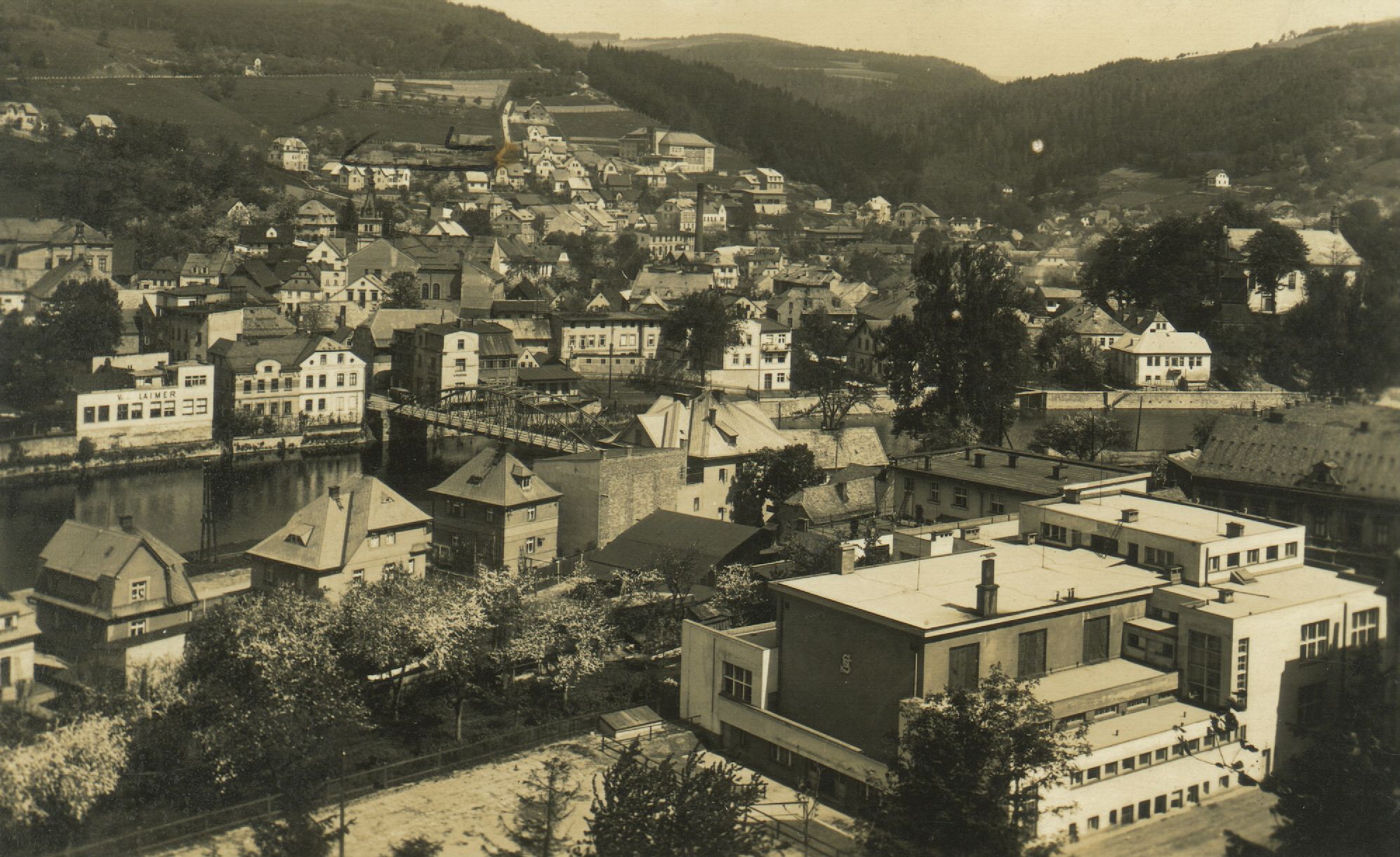 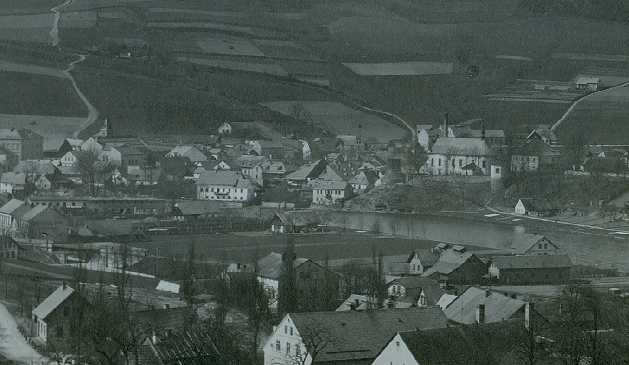 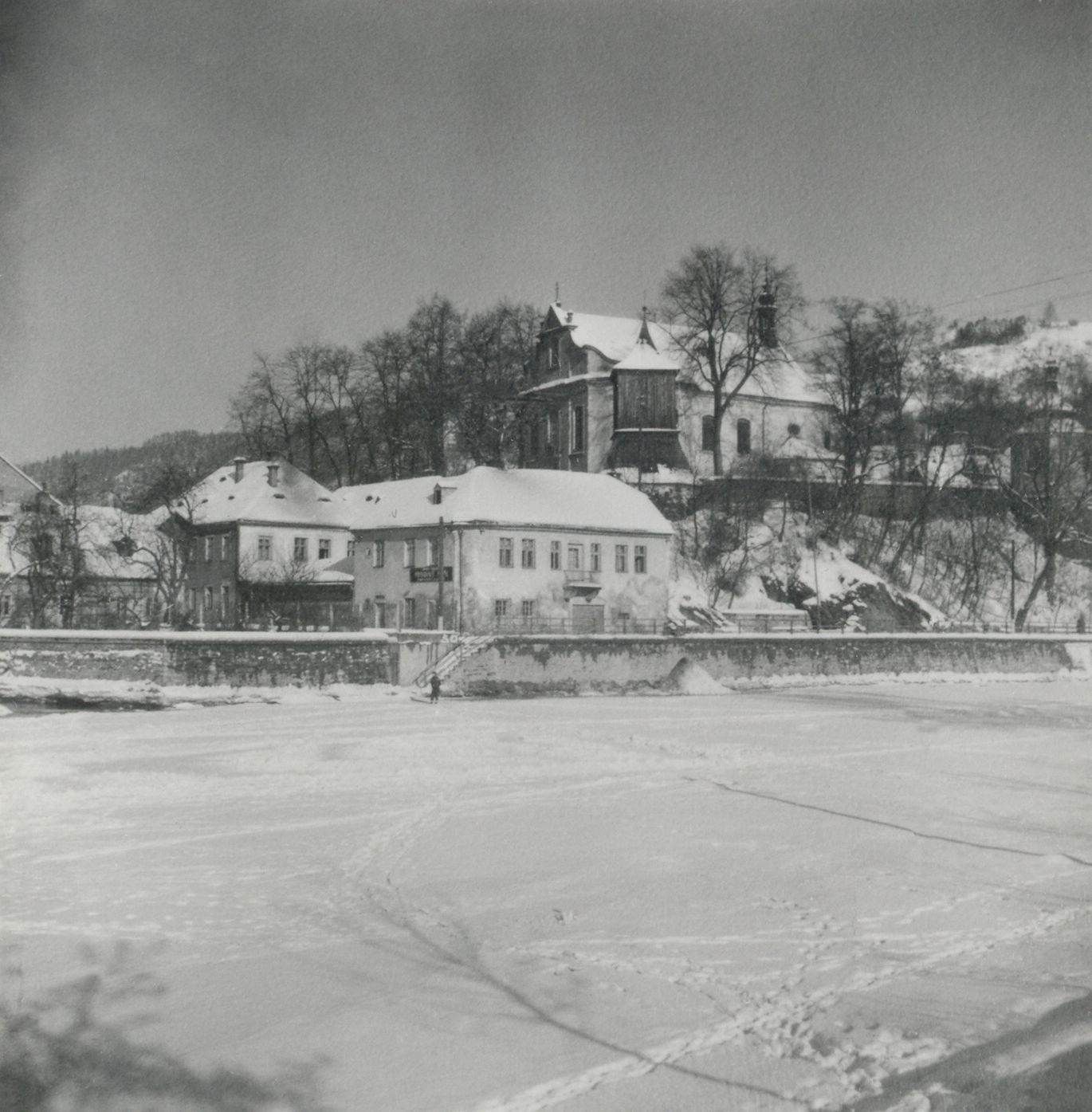 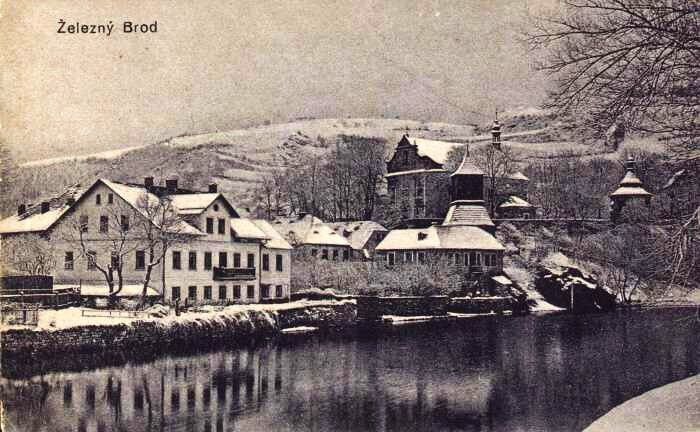 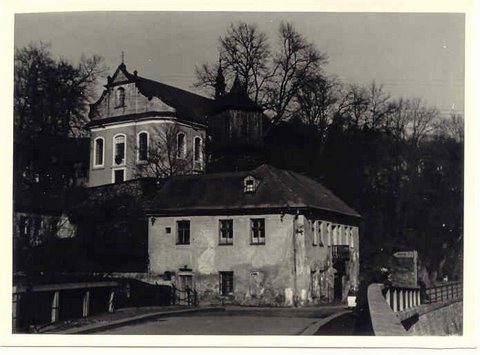 Srovnání podoby
Malého nám.
Železný Brod – Trávníky
40. léta 20. stol. a 
16. 10. 2021
Srovnání podoby
Malého nám.
Železný Brod – Trávníky
40. léta 20. stol. a 
16. 10. 2021
Srovnání podoby
Malého nám.
Železný Brod – Trávníky
40. léta 20. stol. a 
16. 10. 2021
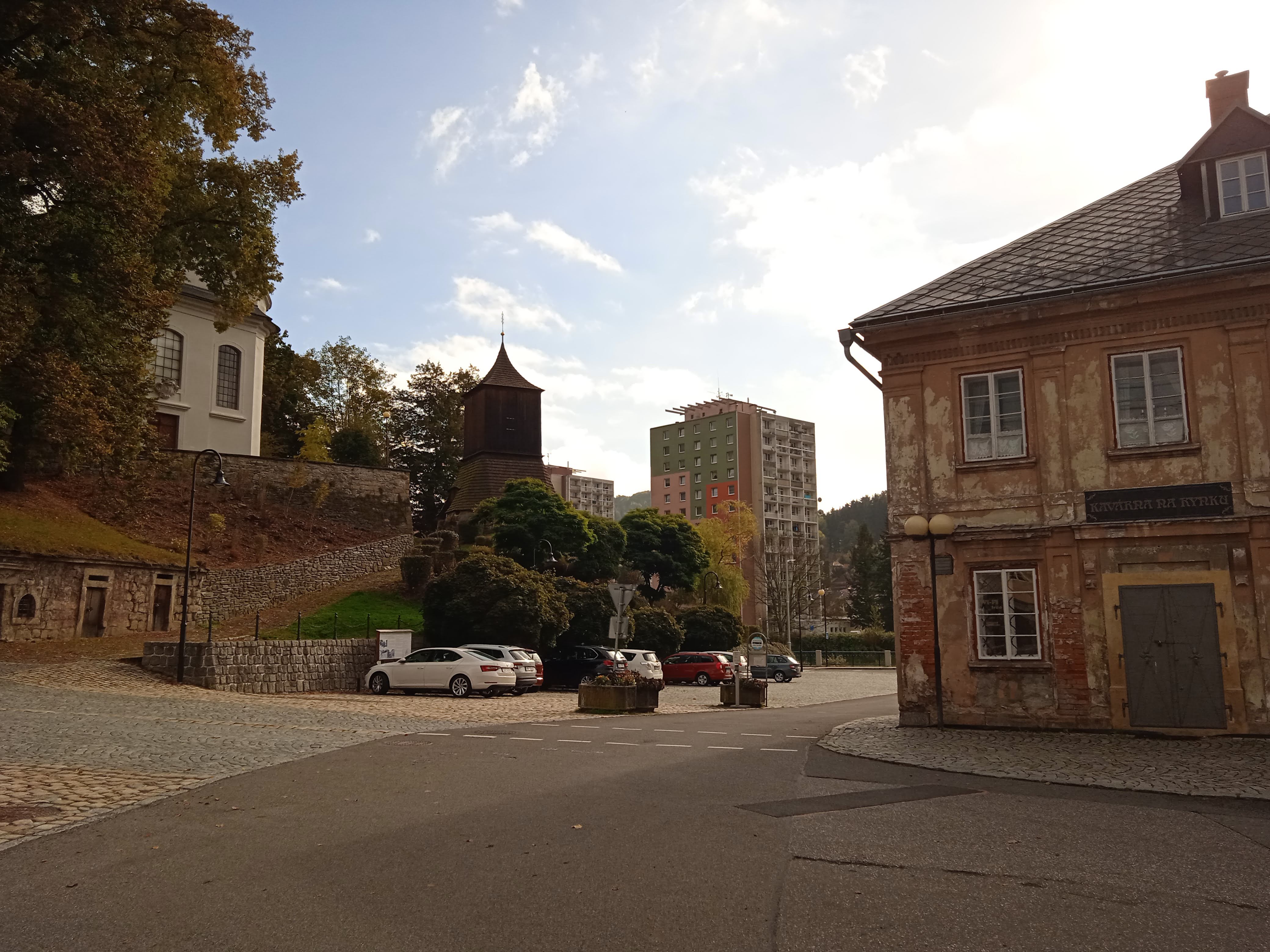 Konec prezentace